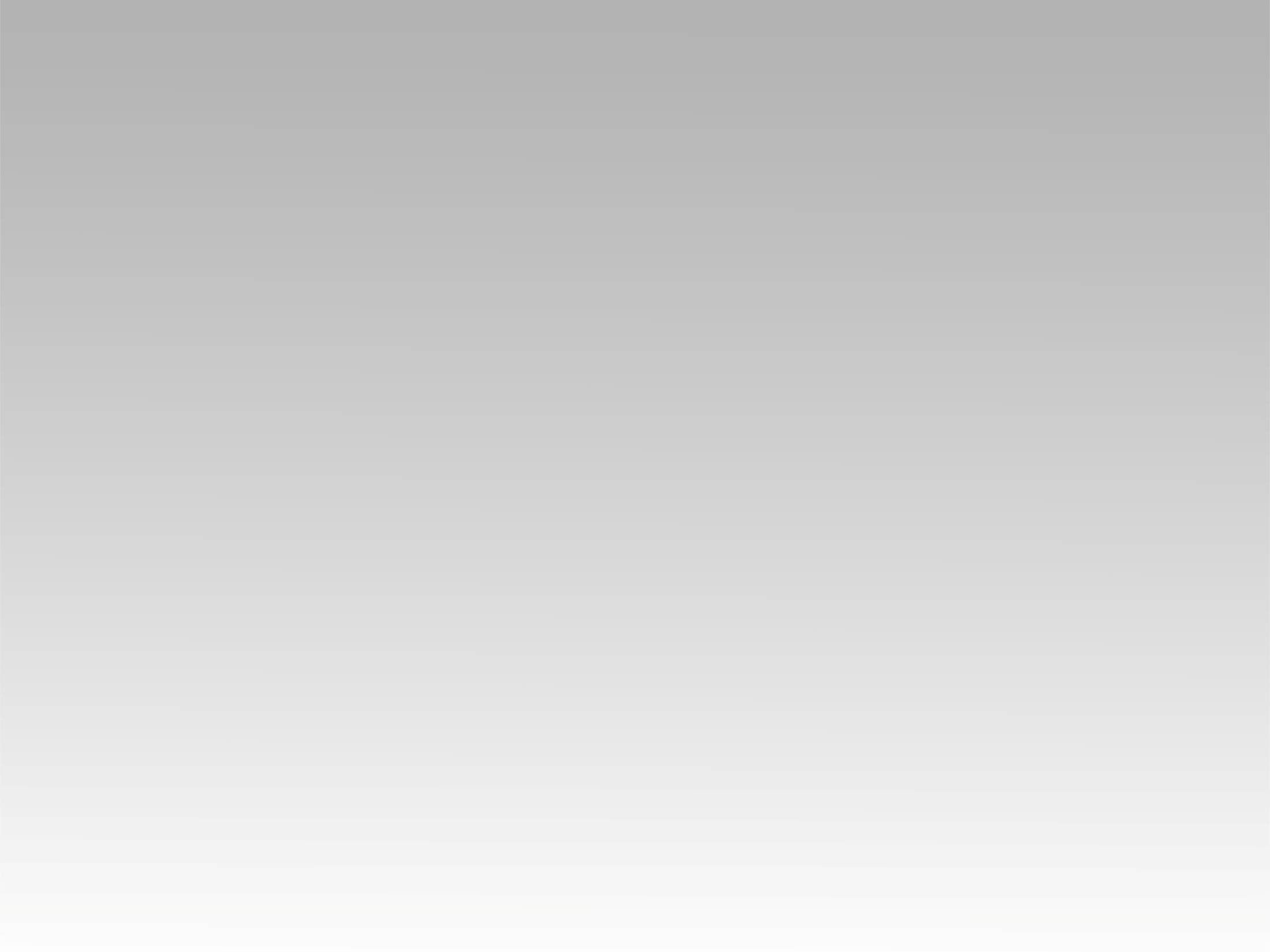 ترنيمة 
ربي إنني في عطش لك
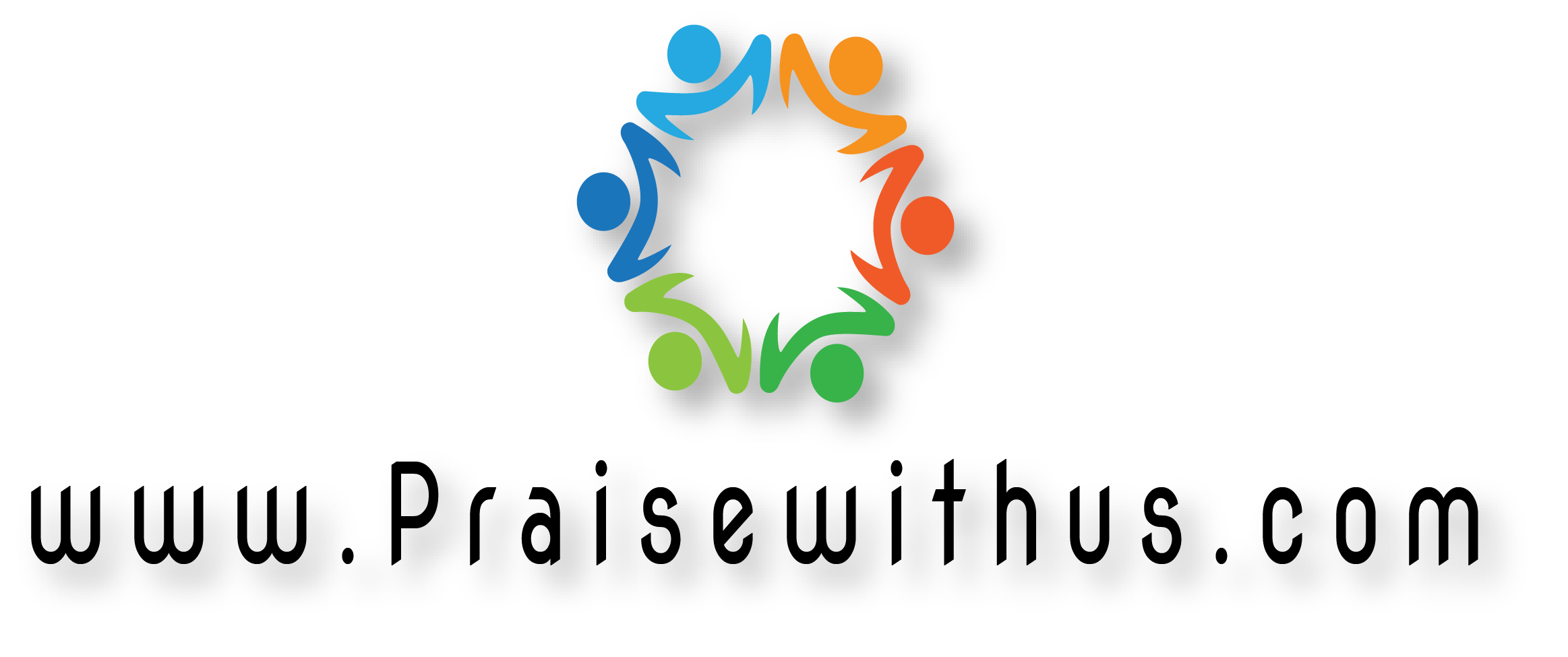 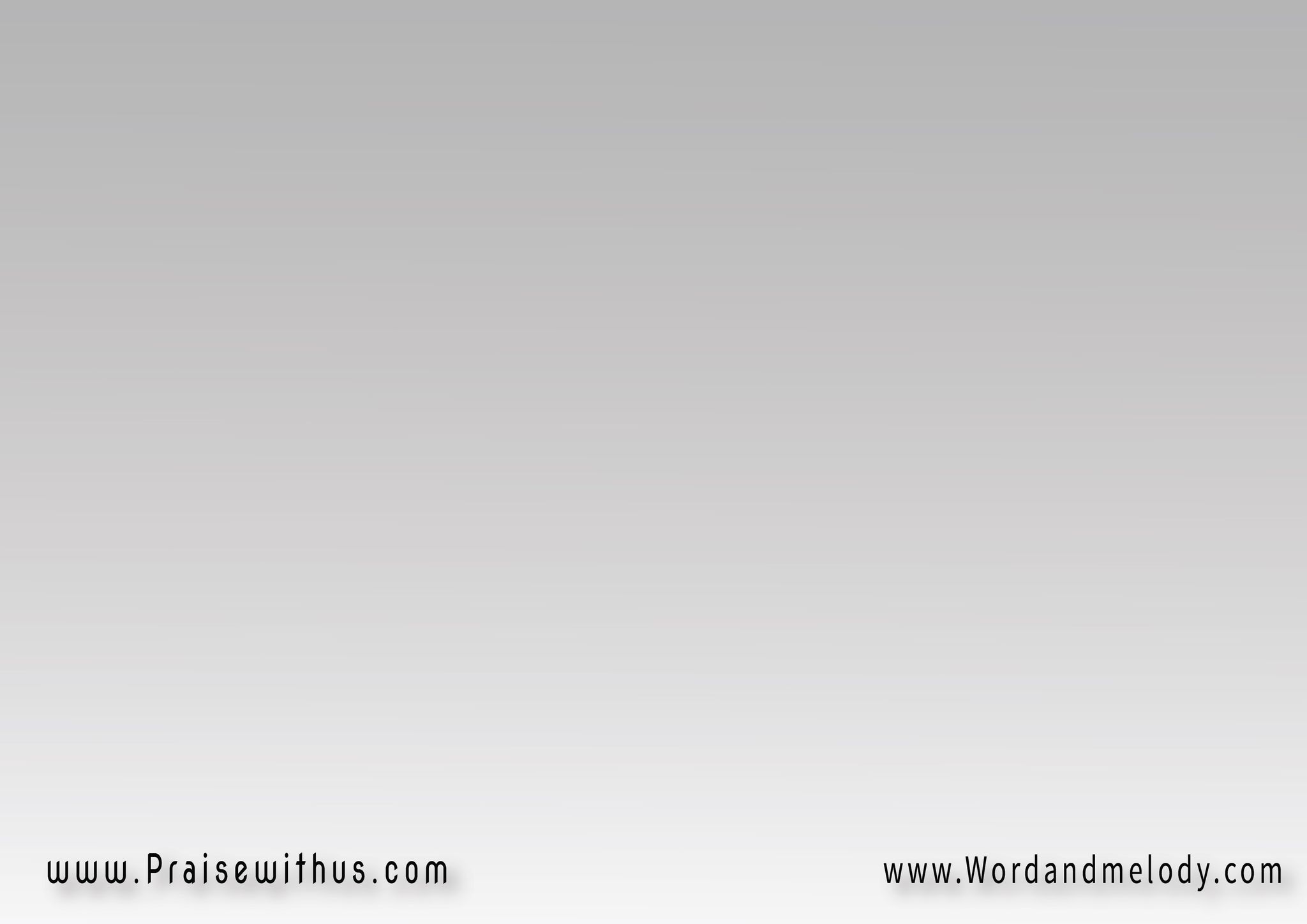 ربي إنني في عطش لك
روحي في اشتياق للهيب جمرك
لذا الآن ساجداً في انتظارك
لأرى مجدك يا إلهي
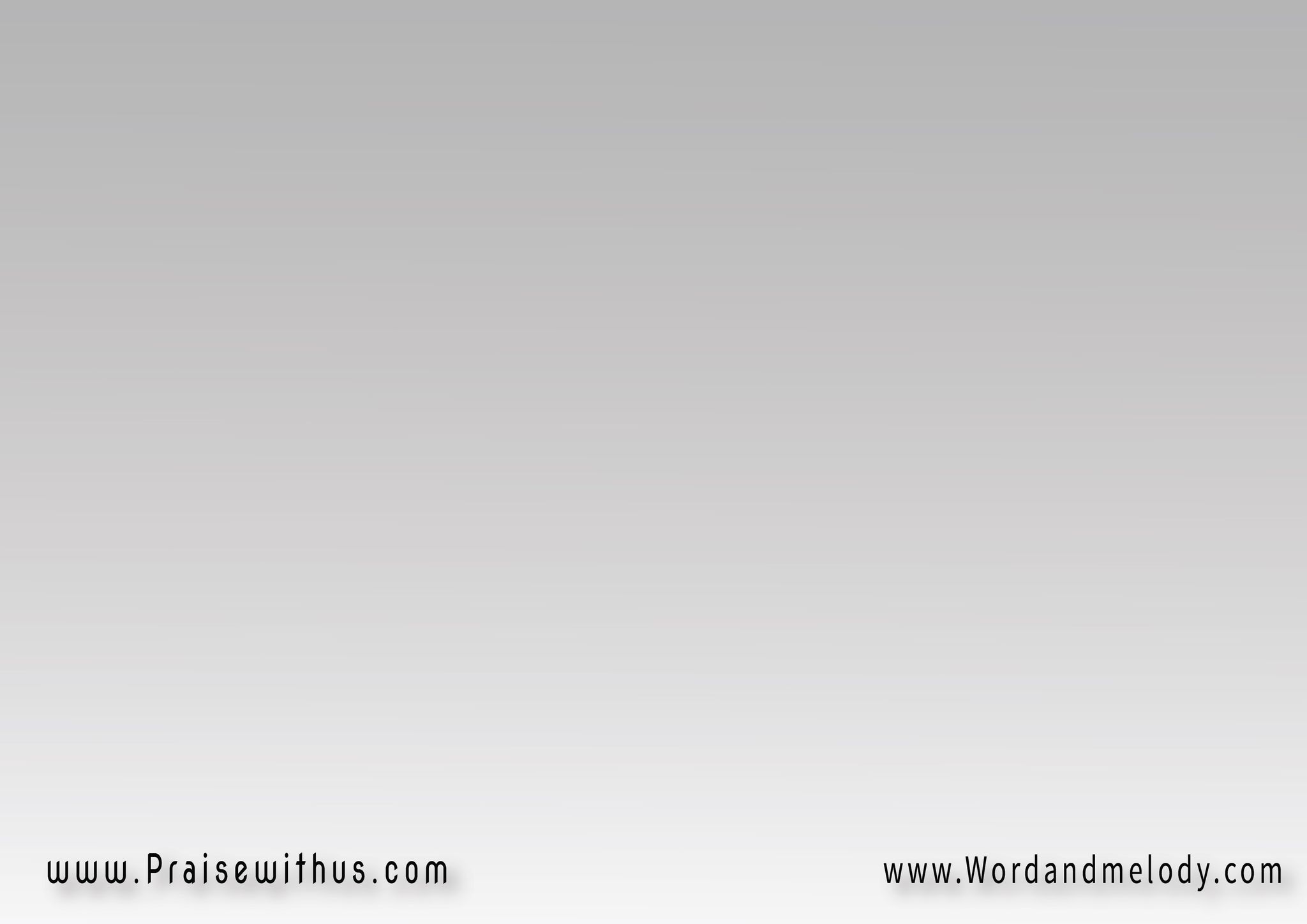 أضىء بوجهك على عبدك
فبنورك أرى نـــــوراً
لا ترفضني من أمامك
فاسمع ربي لي الآن
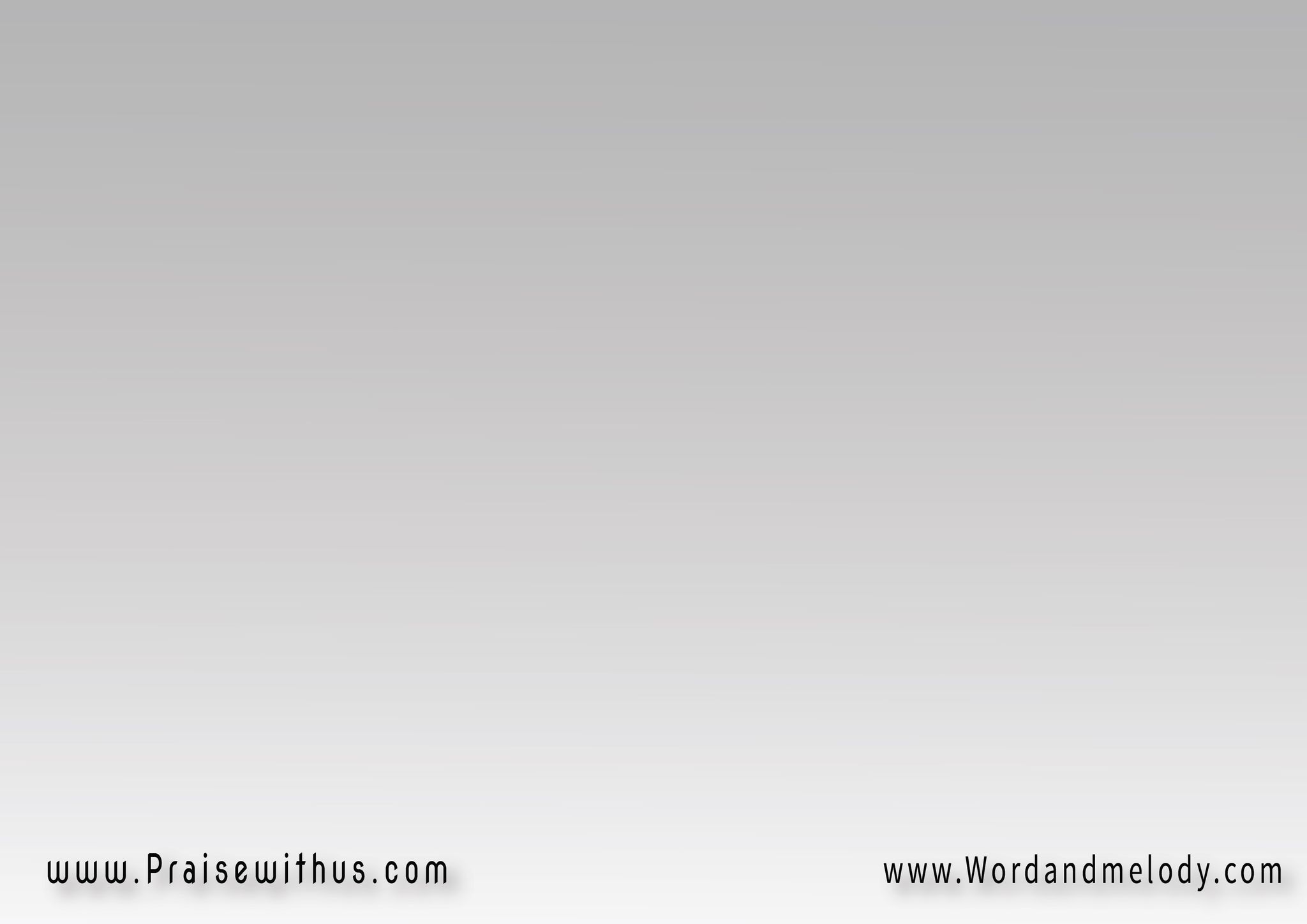 كم أحتاج لنهرك كم أحتاج لقربك
تعال وفض في قلبي من جديد
طالباً سكيباً من غمرك سكيباً من مجدك
ليملأ روحك القدوس هذا المكان
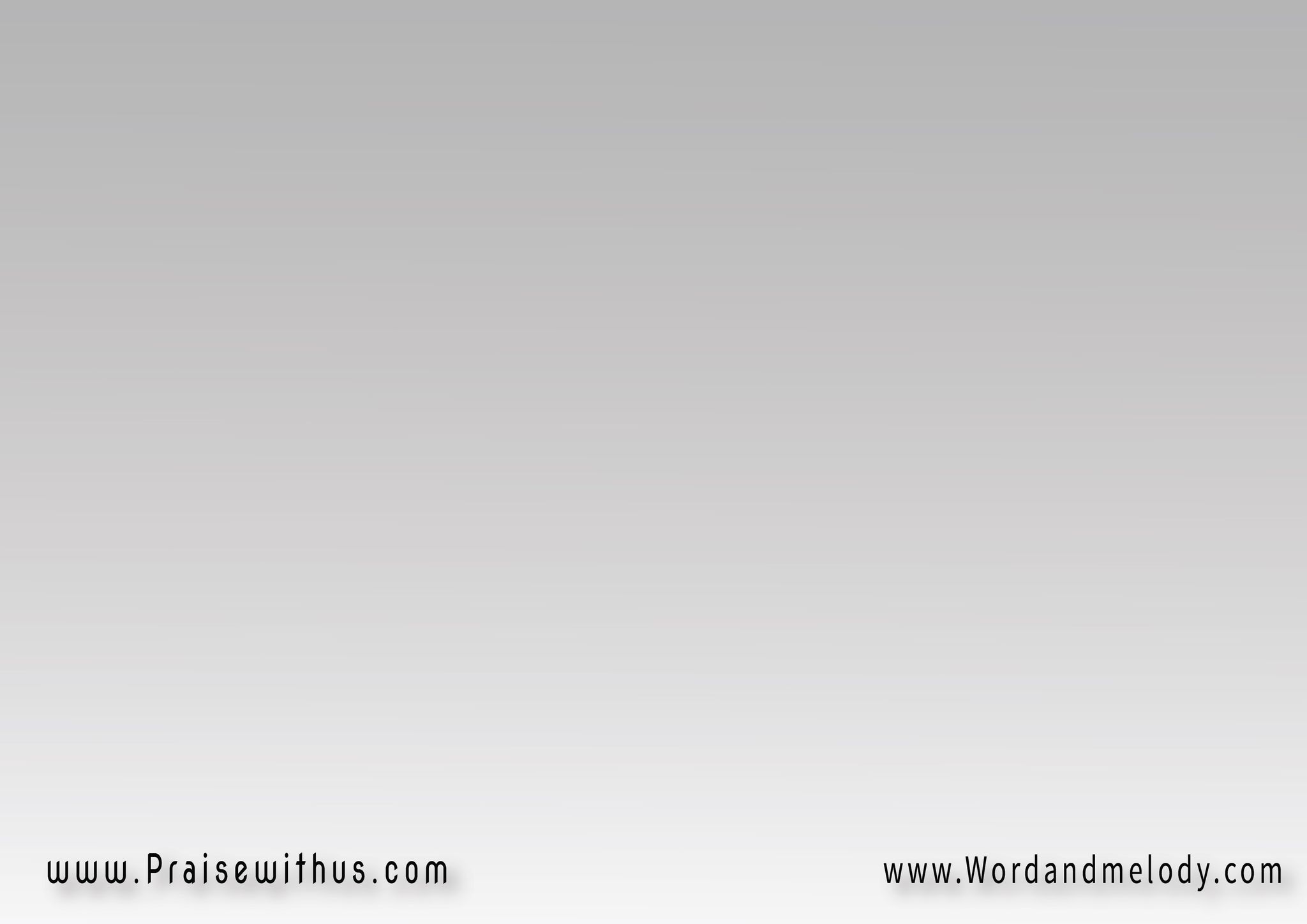 عمقاً أريد عمقاً
يزيد نفسي نحوك 
كأرض يابسة
أعط الآن عبدك من قوتك
من شدتك يا إلهي
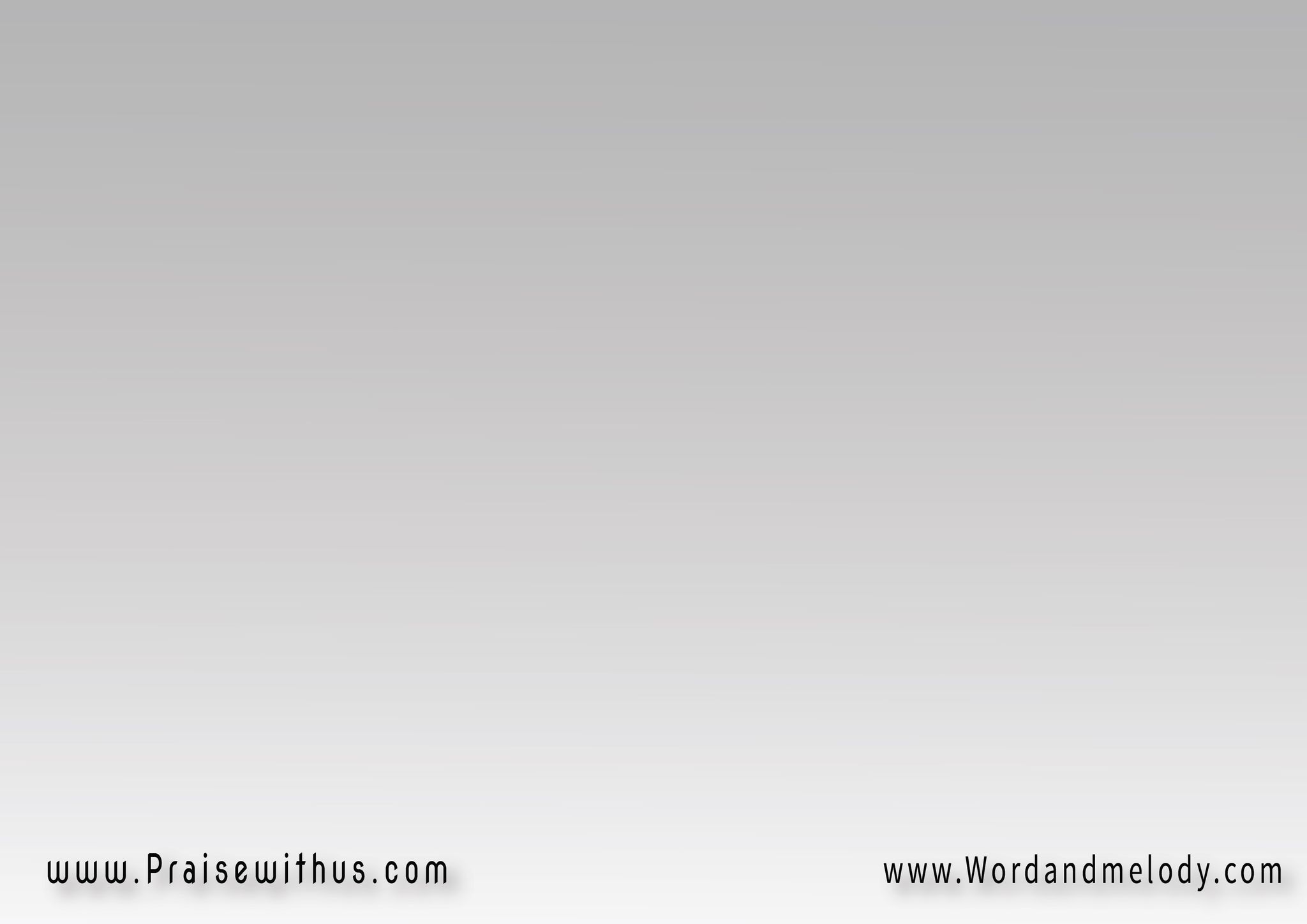 التفت إلي وارحمني
ومن كل مخاوفي إنقذني
ها حياتي الآن على المذبح
استلمها يــــا الله
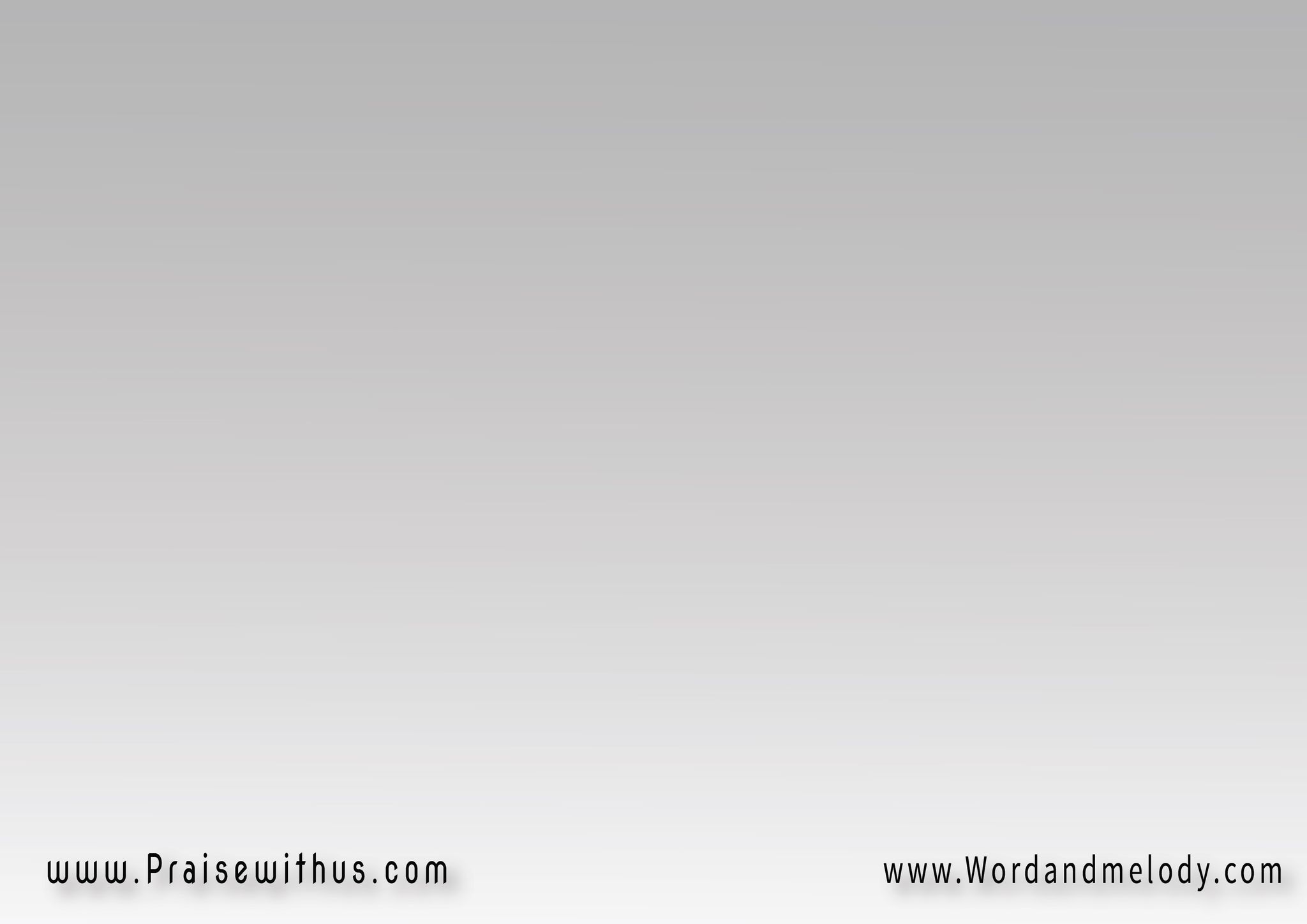 كم أحتاج لنهرك كم أحتاج لقربك
تعال وفض في قلبي من جديد
طالباً سكيباً من غمرك سكيباً من مجدك
ليملأ روحك القدوس هذا المكان
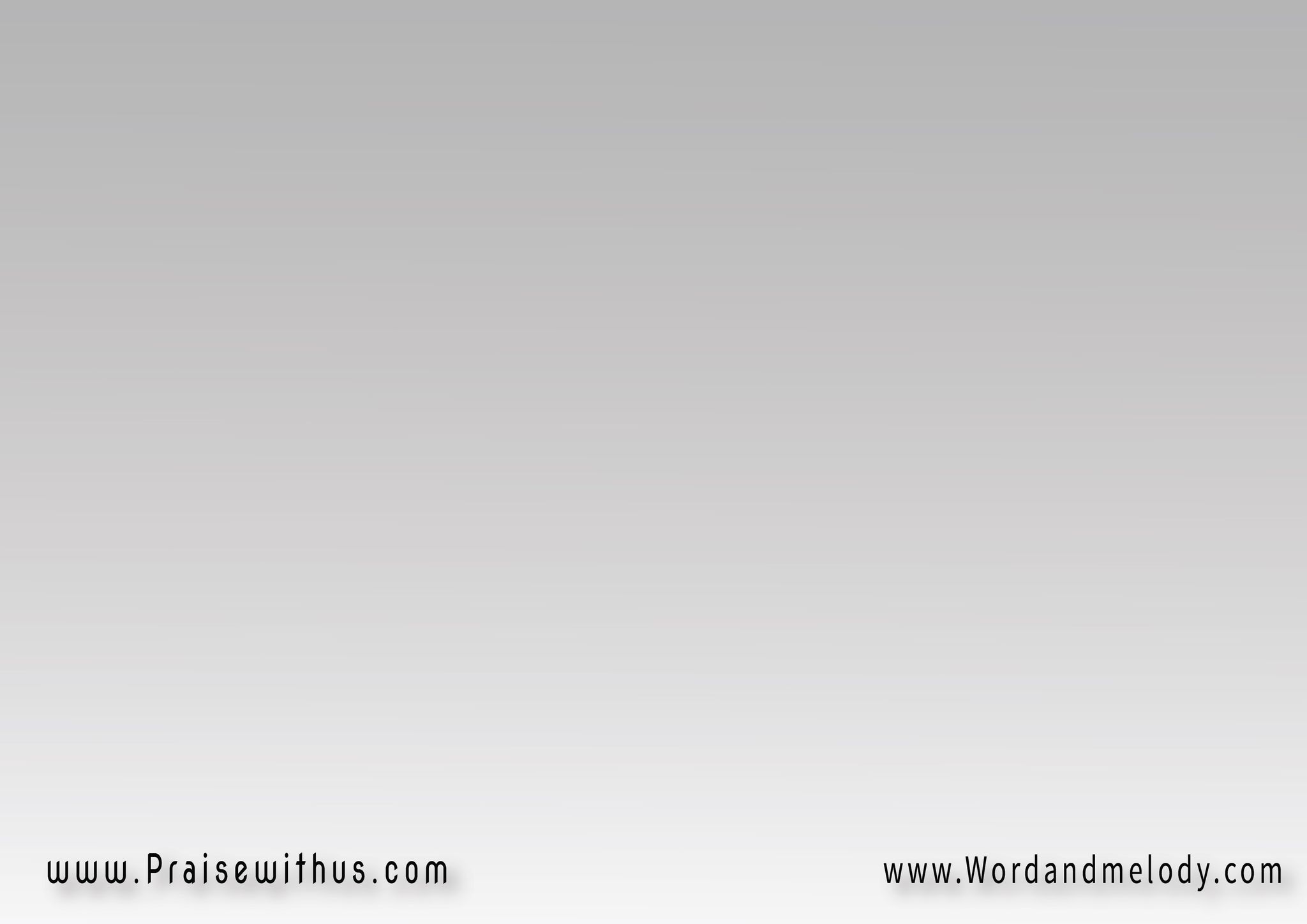 حررنــــــــا واشفنــــــا
إملأنا وامتلكنا وأحيا فينا
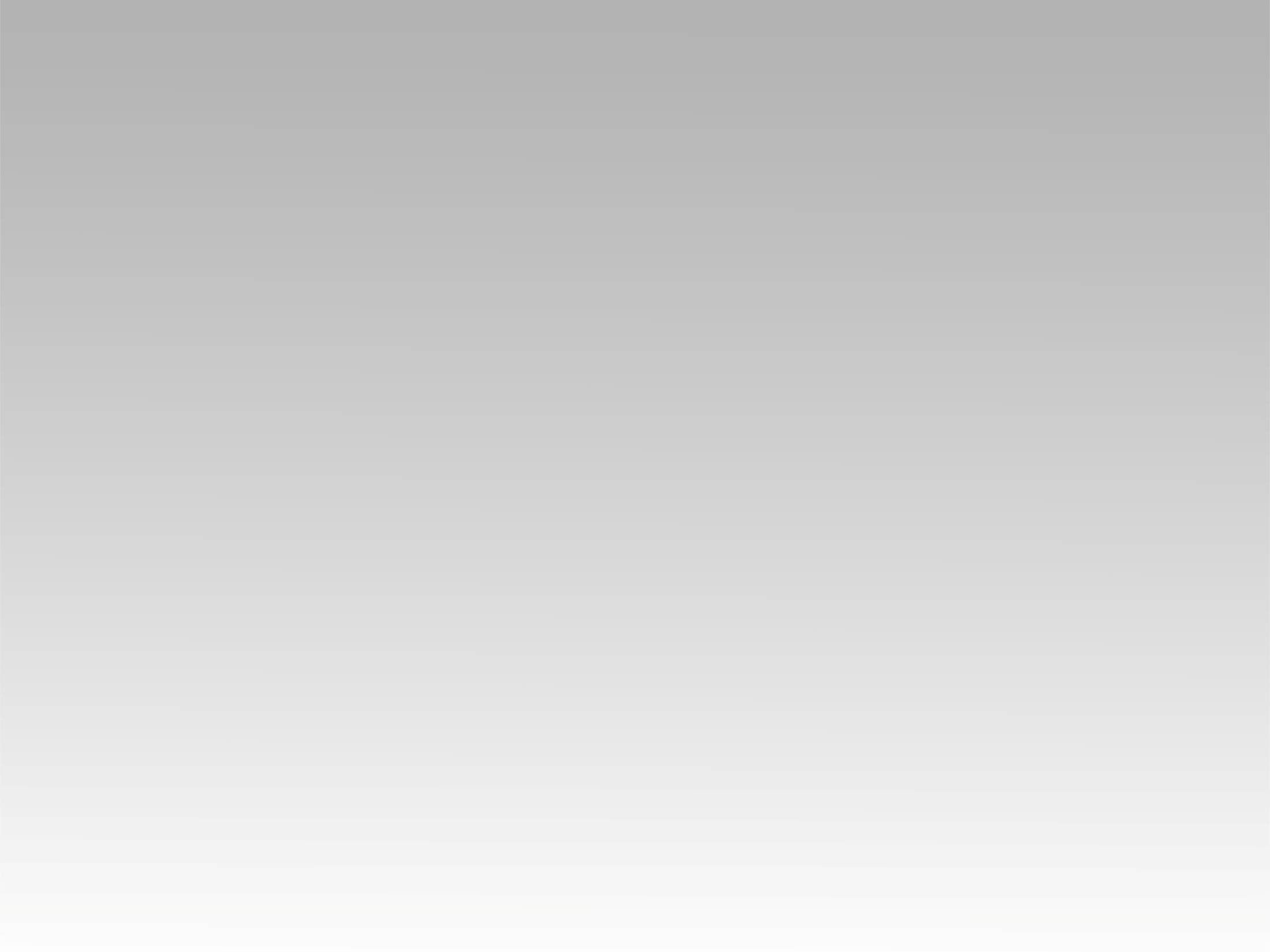 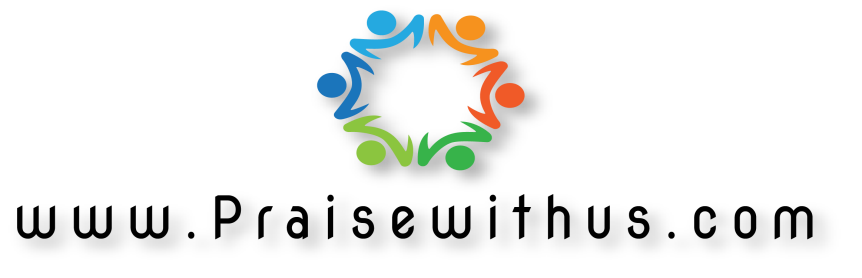